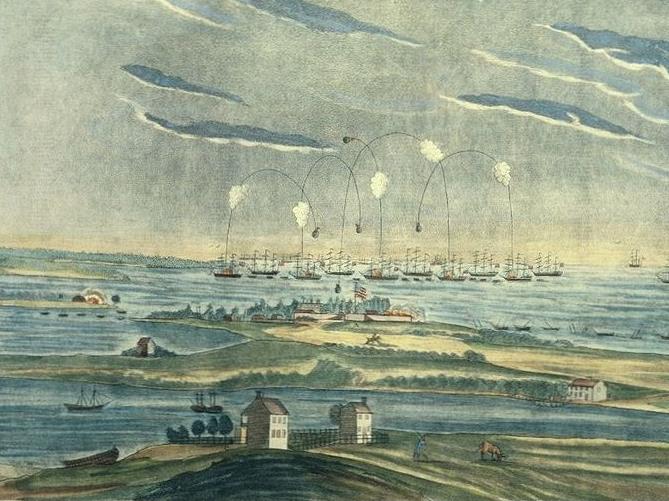 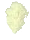 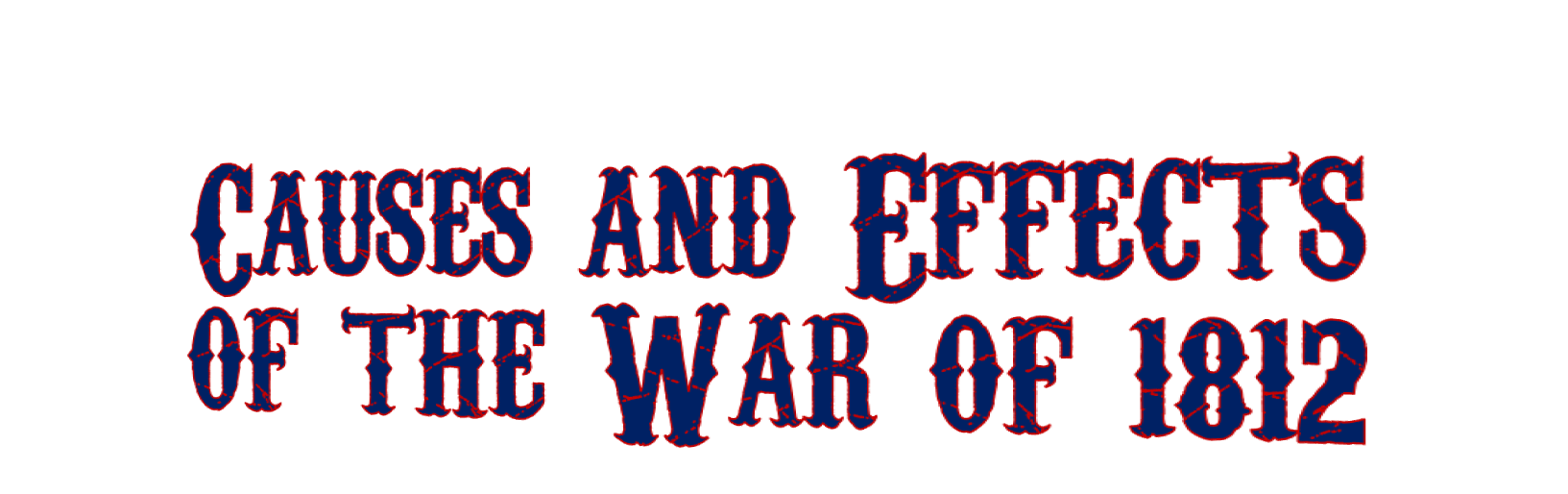 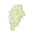 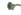 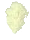 © Students of History - http://www.teacherspayteachers.com/Store/Students-Of-History
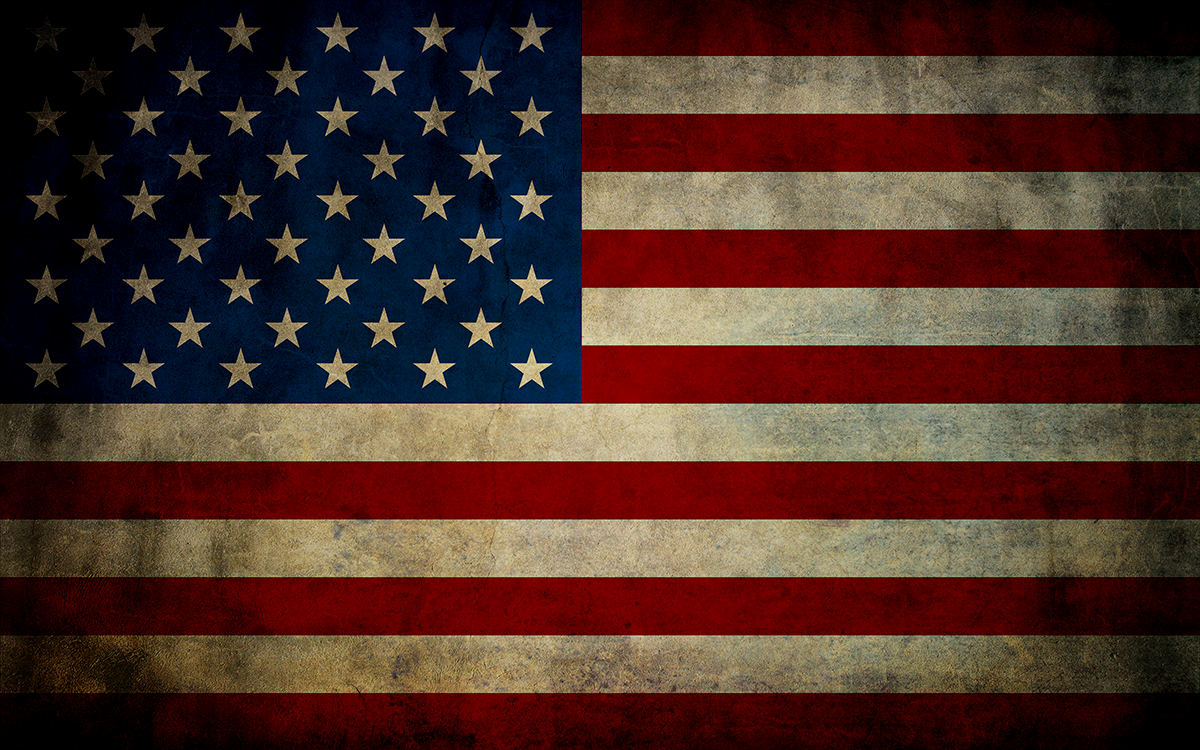 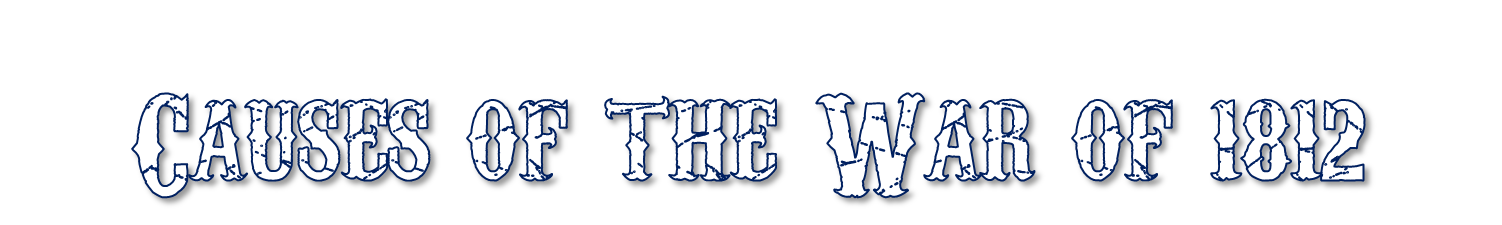 Impressment- British were stopping American ships and forcing American sailors into the British navy
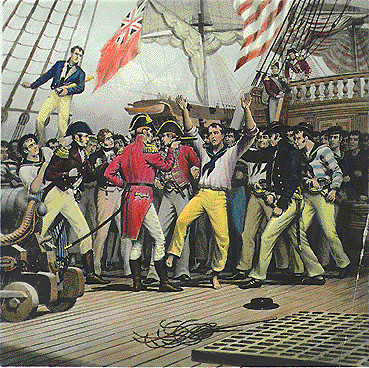 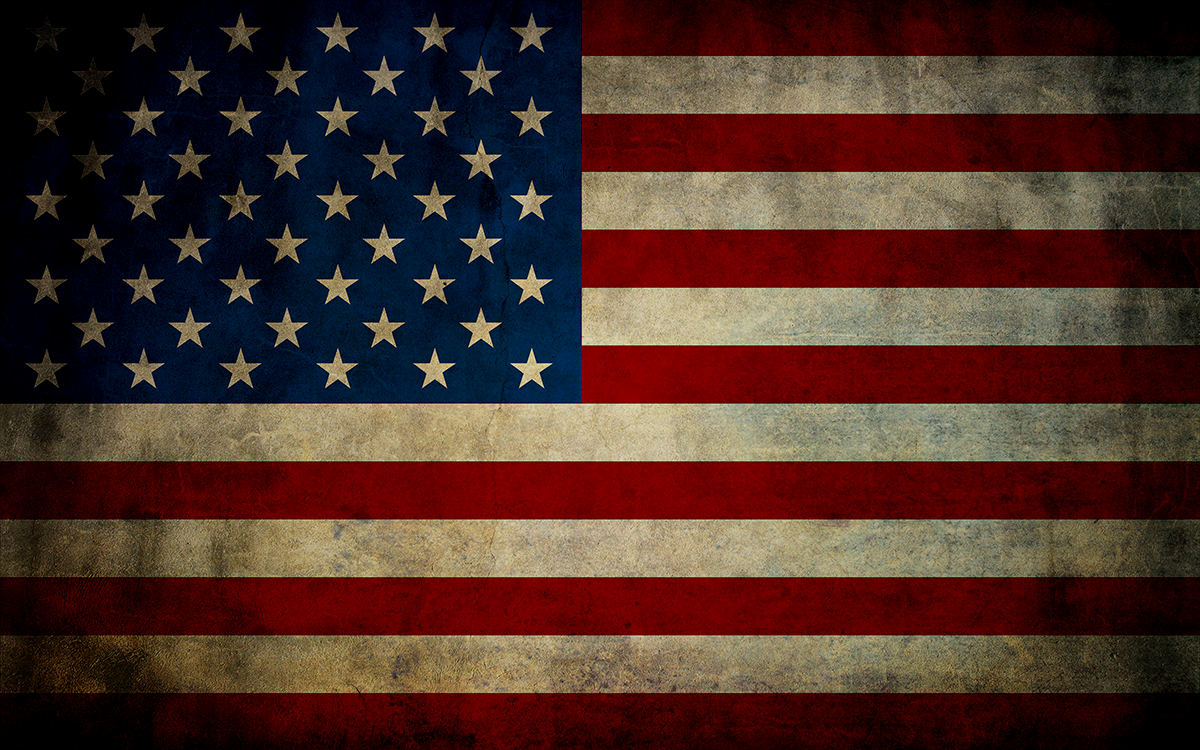 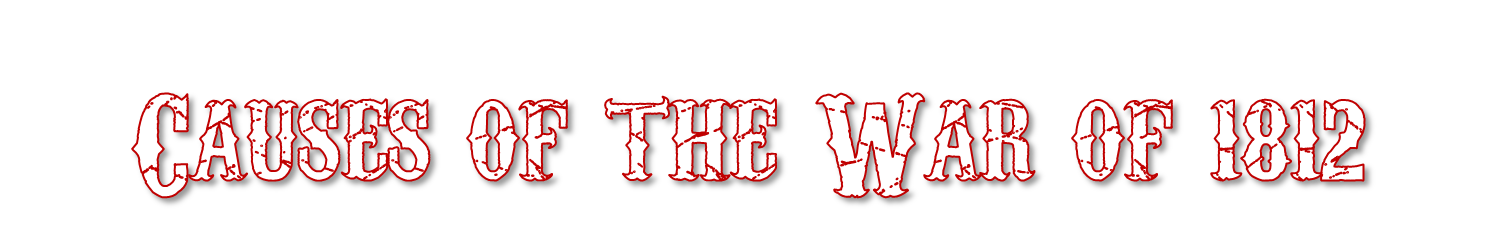 Britain was seizing American ships landing in French ports – a violation of neutral rights & taking cargo
The Embargo Act of 1807- attempted to solve problem diplomatically by closing all American ports to foreign tradebut was unpopular
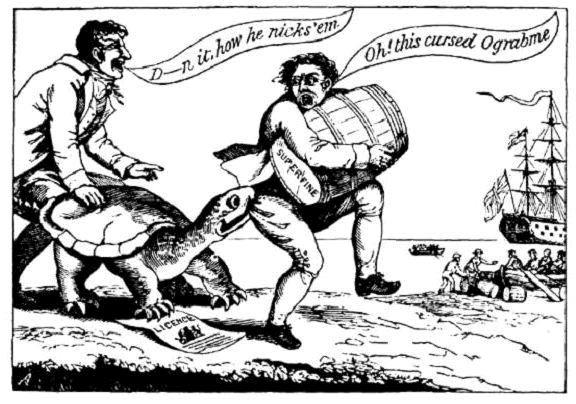 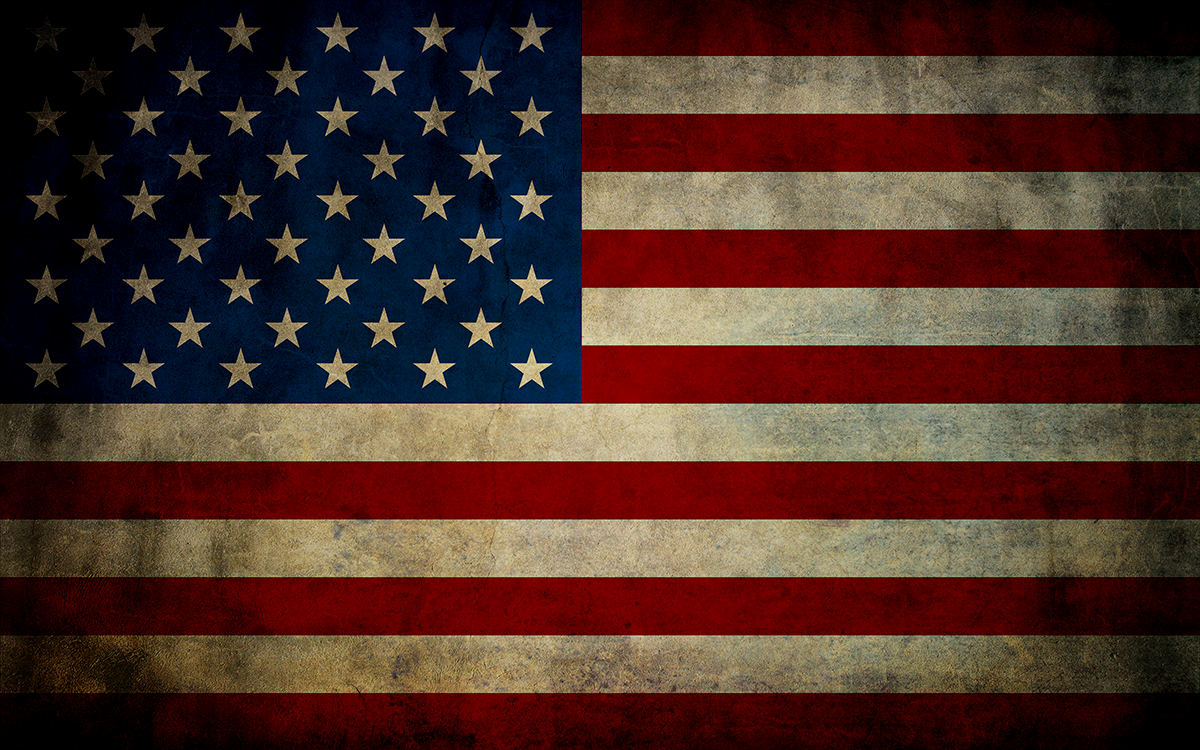 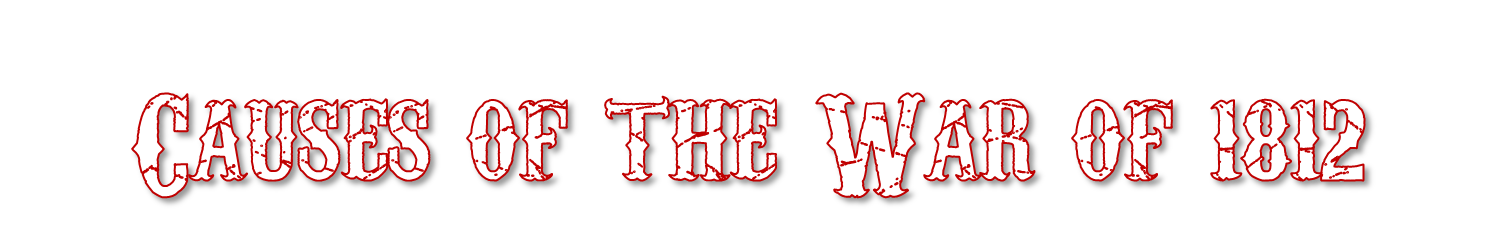 Tecumseh, Shawnee Indian chief, attacked frontier settlements
Americans believed the British encouraged the Shawnee to attack
William Henry Harrison defeated the Shawnee at the Battle of Tippecanoe and the final defeat and the death of Tecumseh occurred at the battle of the Thames
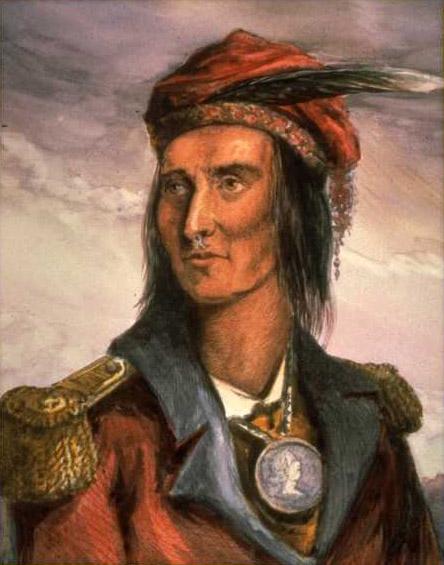 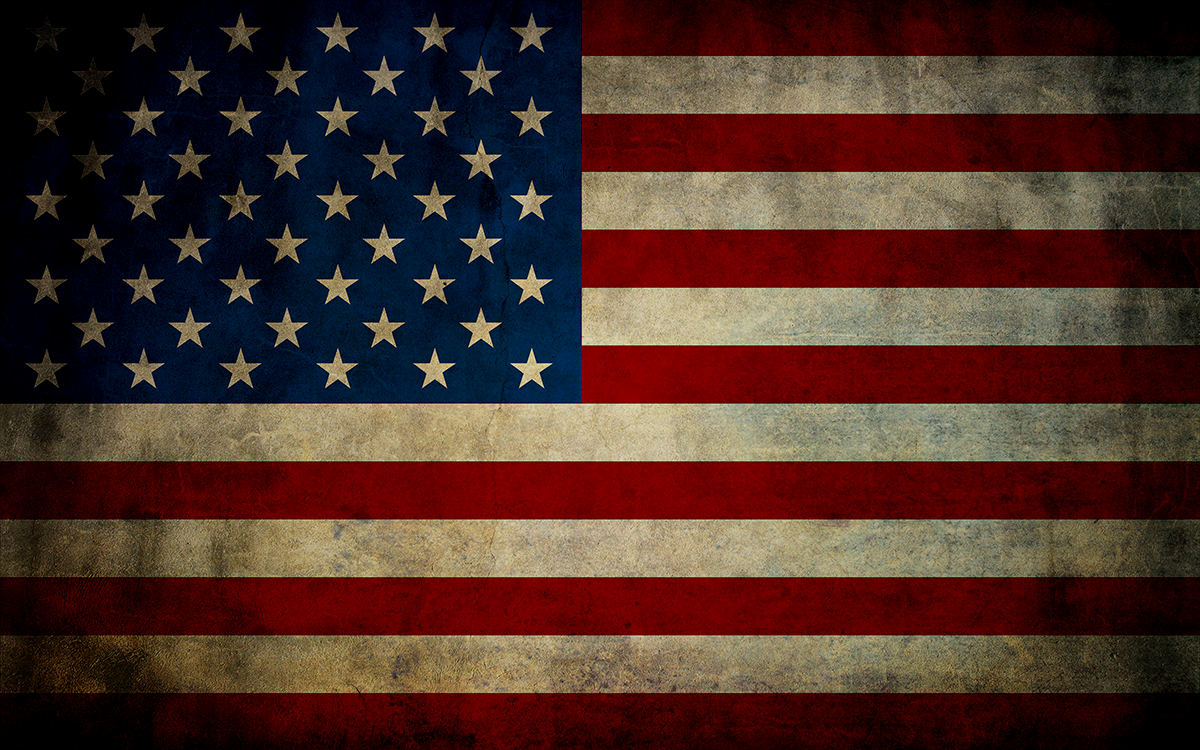 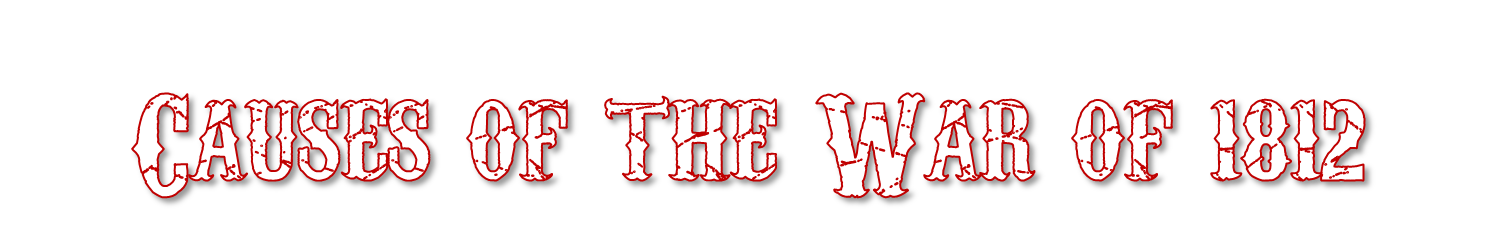 British have not left the forts in the Ohio River Valley and are limiting territorial expansion opportunities in the West
This is also a matter of national pride.
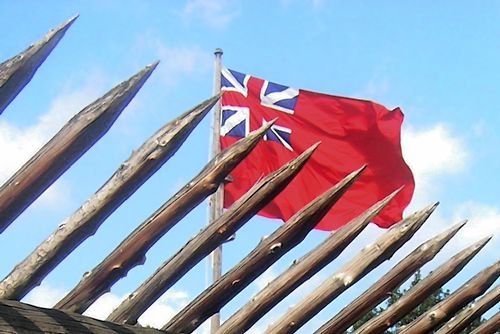 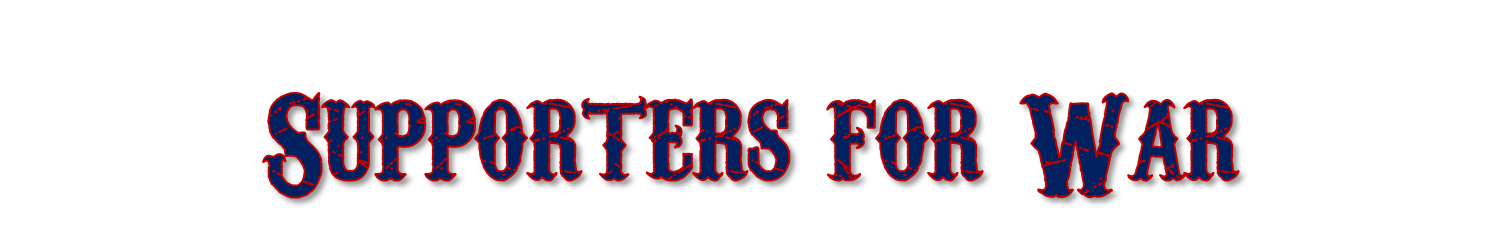 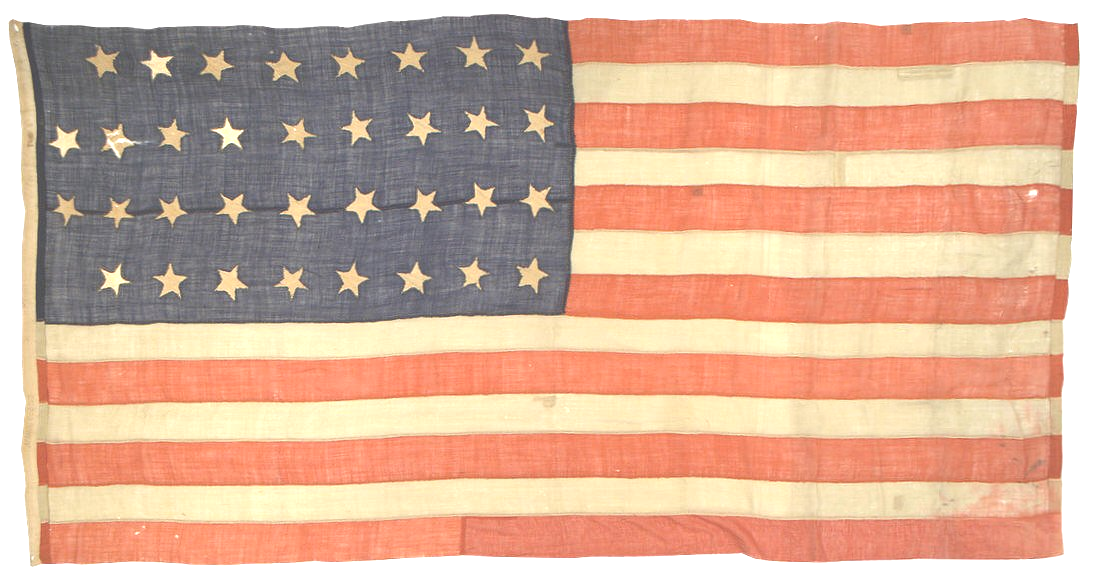 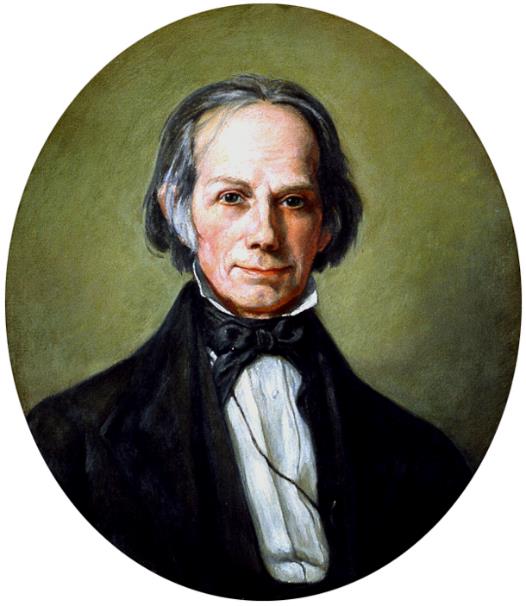 “War Hawk” Republicans- mostly from the West and South
Henry Clay of Kentucky- Speaker of the House of Representatives
John Calhoun- Senator from South Carolina
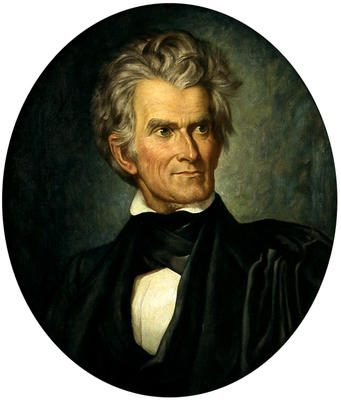 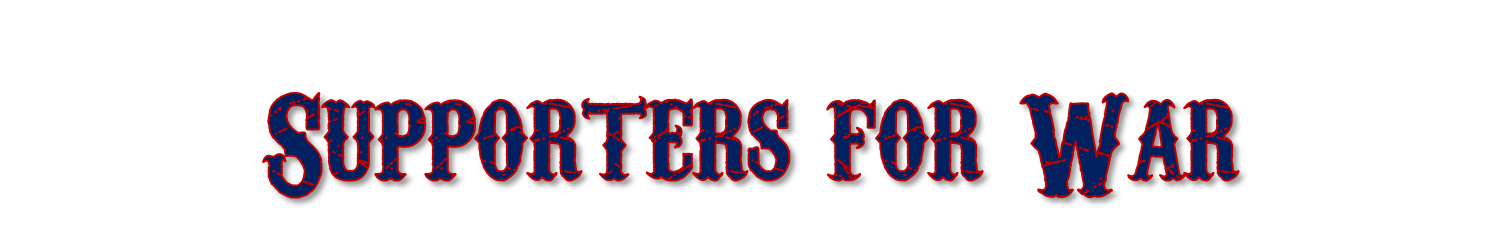 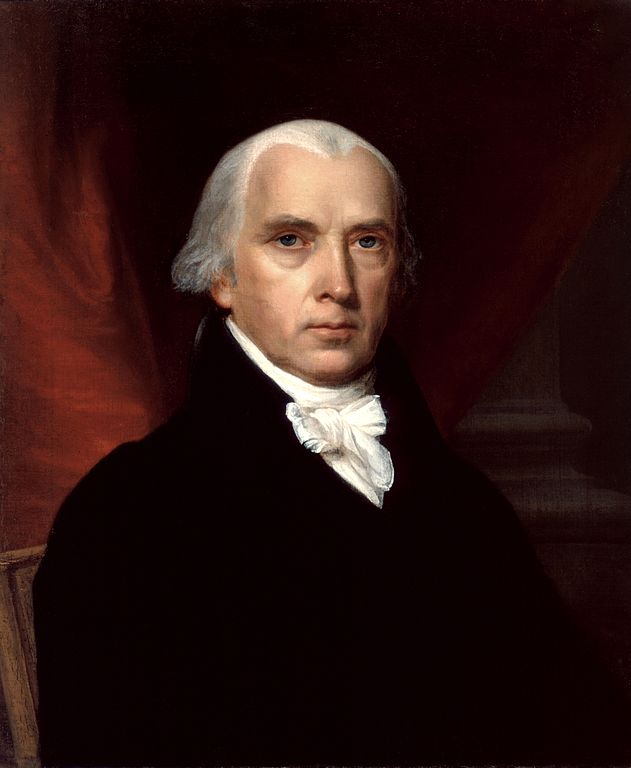 In June 1812, President James Madison asks Congress for a Declaration of War
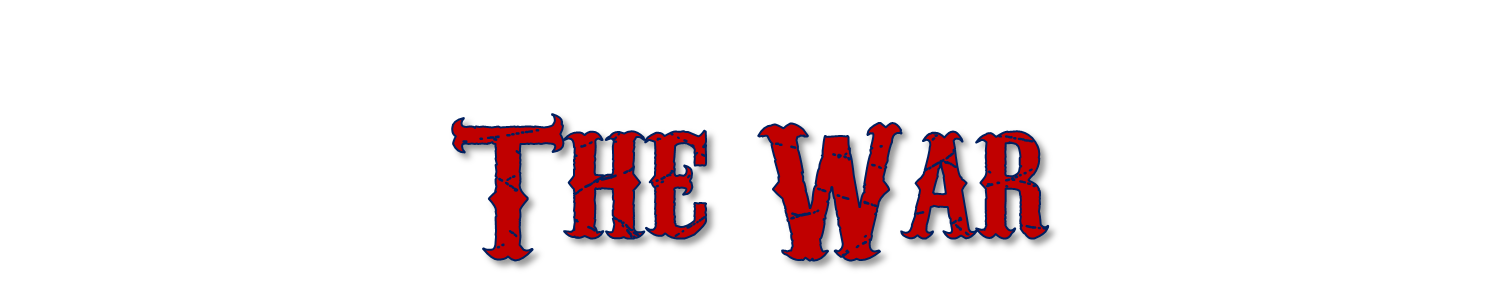 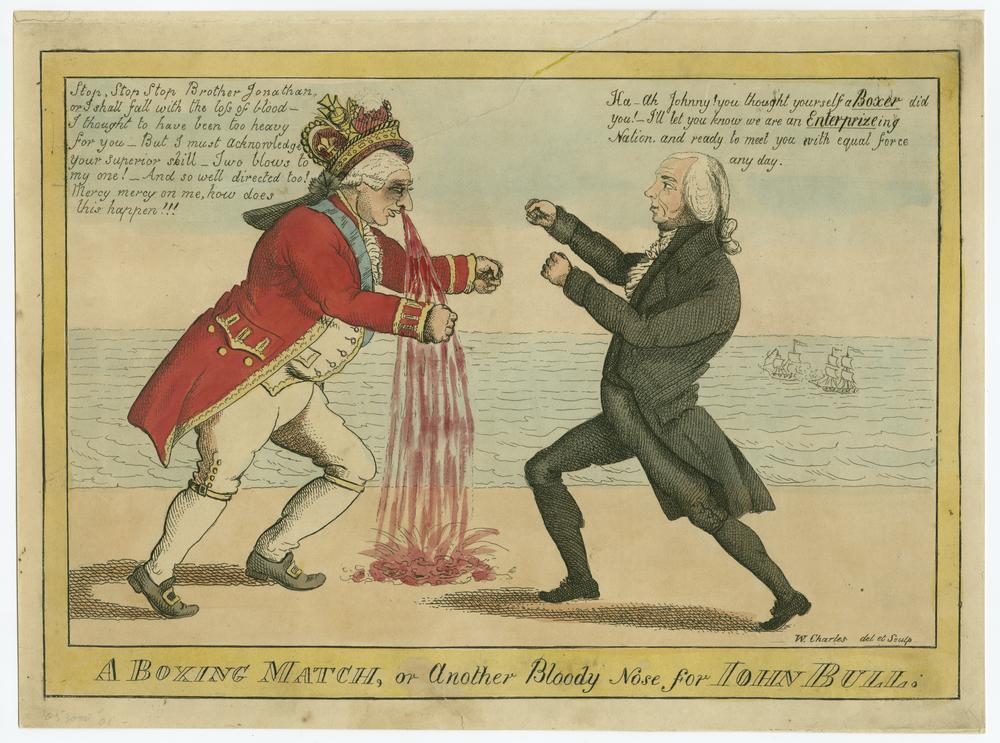 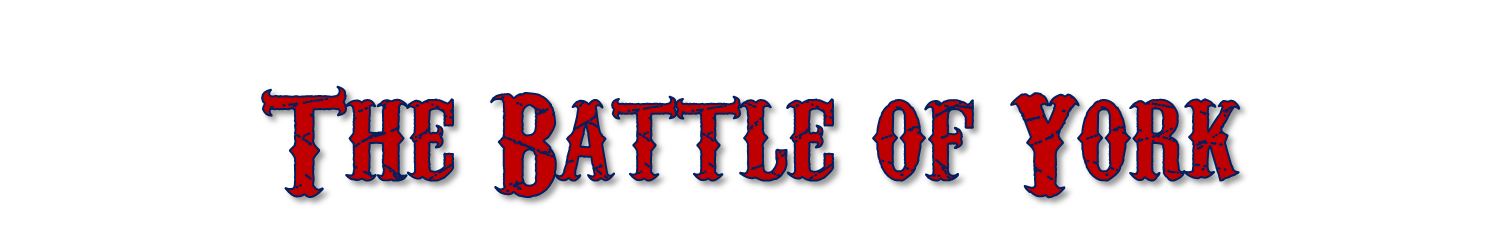 US win victory in York (present day Toronto)
Troops loot and burn the fort and town (the capital city)
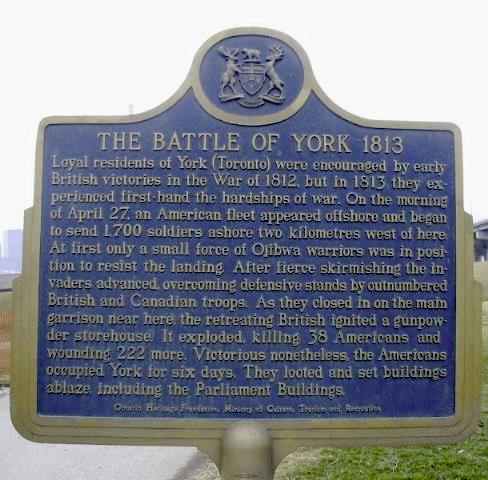 Battle of Lake Erie
US win victory on Lake Erie
Oliver Hazard Perry built a small fleet and defeated the mighty British Navy to take control of Lake Erie
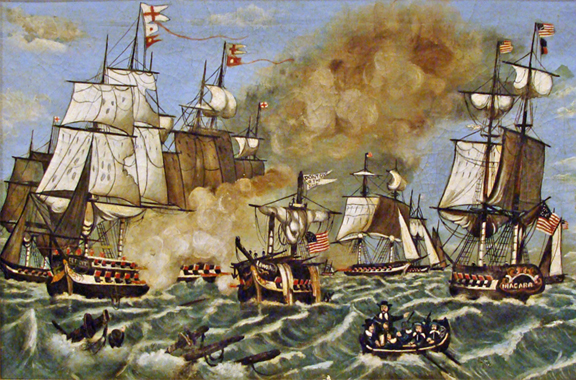 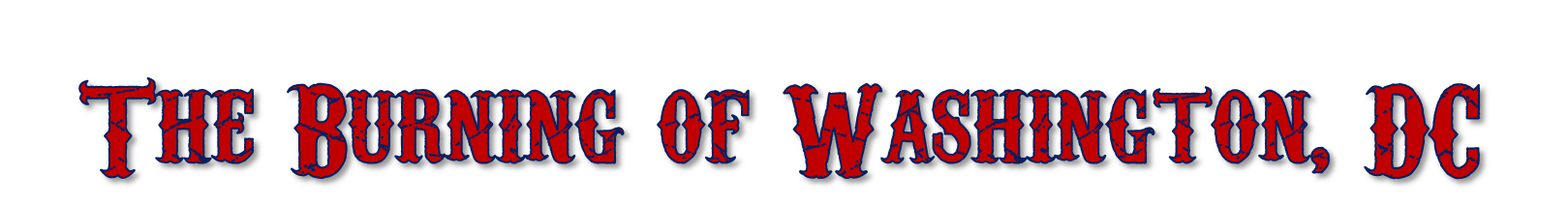 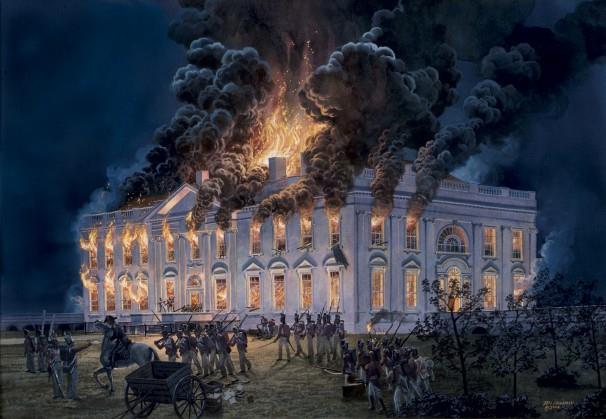 British capture DC in Aug. 1814
Set fire to the Presidential mansion & Capitol
Madison escaped to VA & Dolley Madison saves many valuables
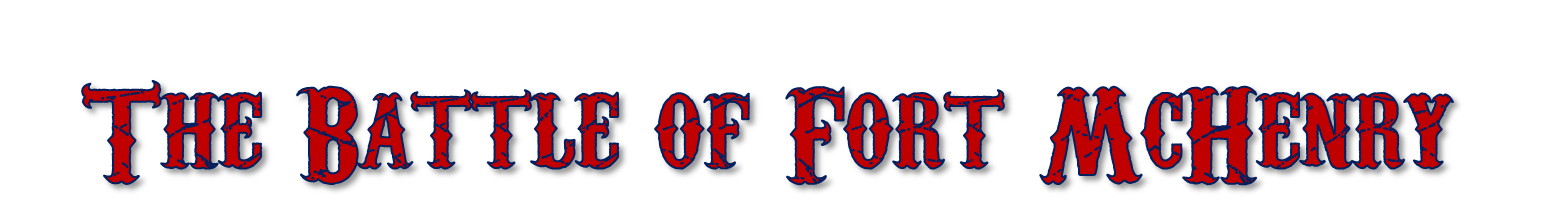 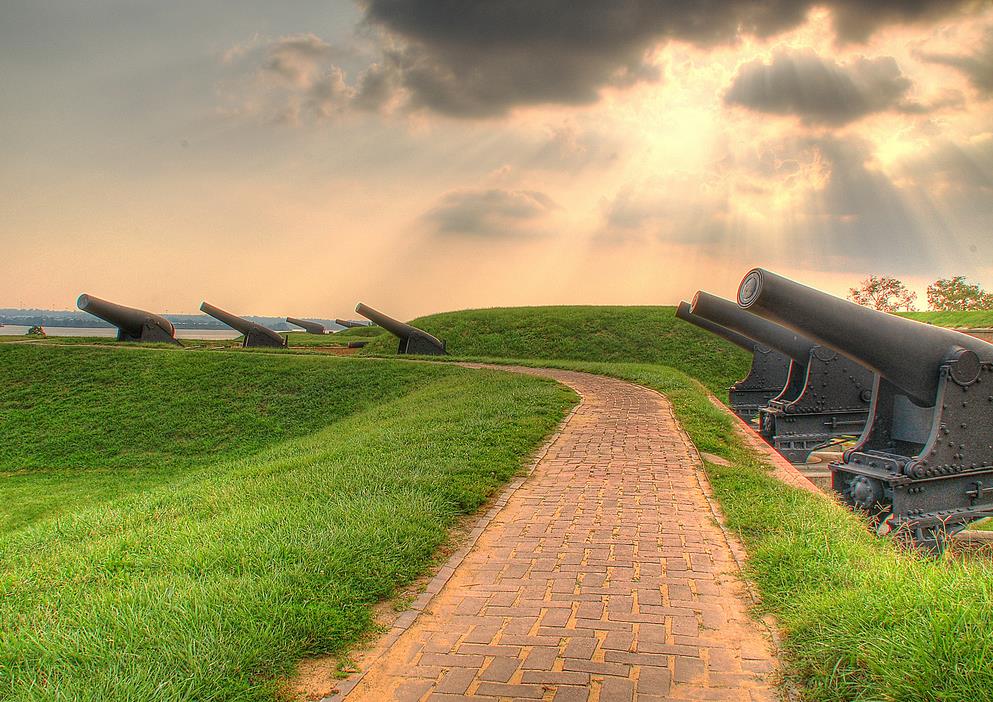 British advance to Baltimore
They bombard Ft. McHenry in Sept. 1814
Francis Scott Key witnesses the attack & his poem about it becomes our National Anthem
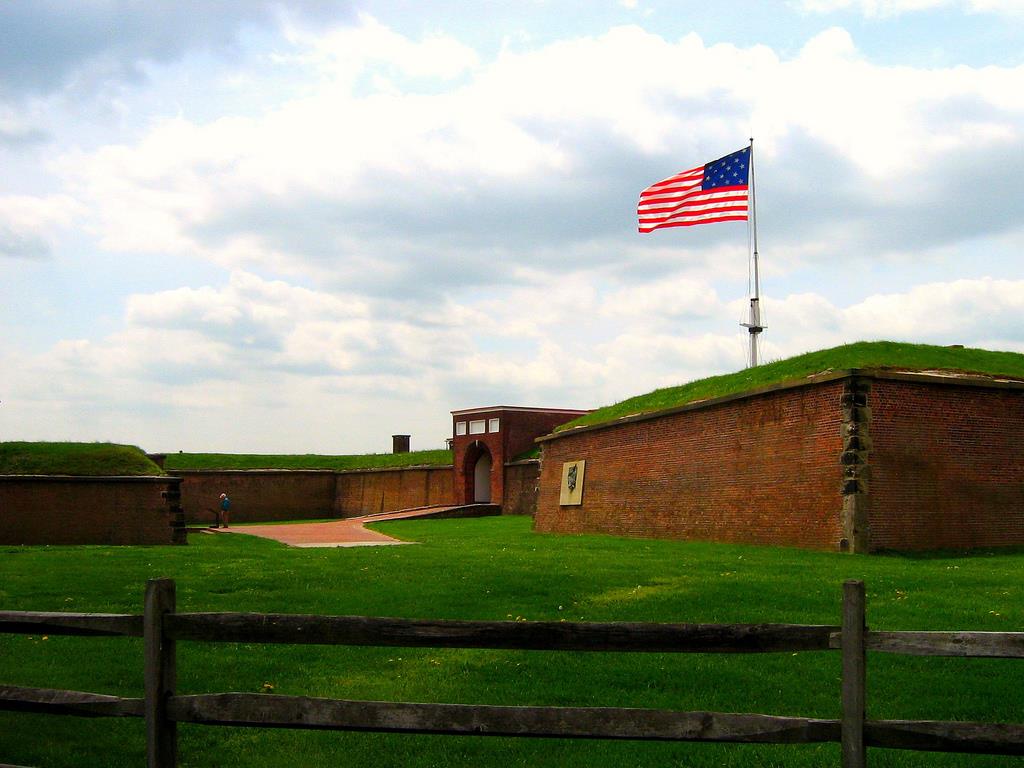 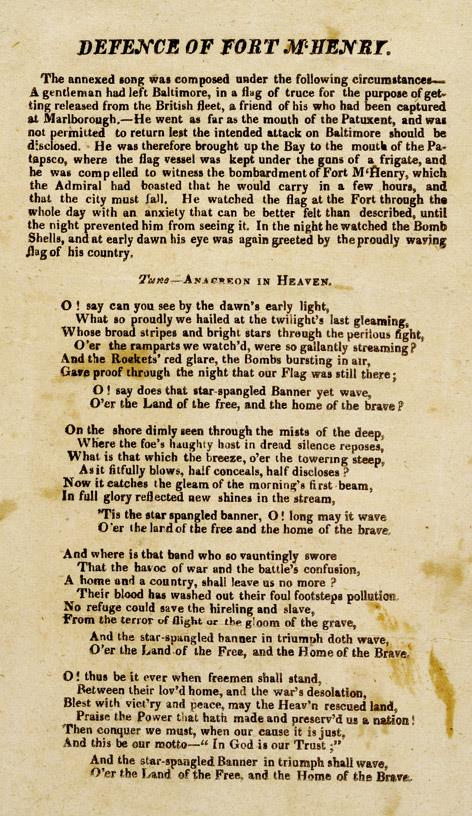 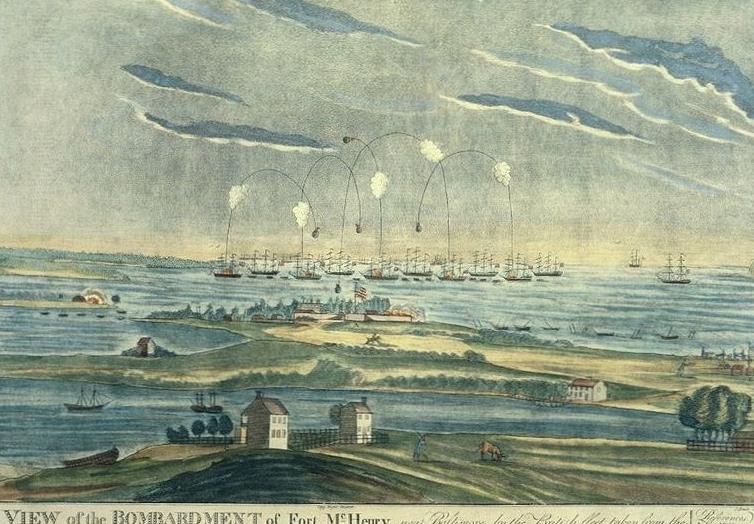 Exit Ticket
Where was the Star Spangled Banner written?

What was going on?

What motivated Francis Scott Key to write this poem?
The Star Spangled Banner
O! say can you see by the dawn's early light,
What so proudly we hailed at the twilight's last gleaming,
Whose broad stripes and bright stars through the perilous fight,
O'er the ramparts we watched, were so gallantly streaming.
And the rockets' red glare, the bombs bursting in air,
Gave proof through the night that our flag was still there;
O! say does that star-spangled banner yet wave,
O'er the land of the free and the home of the brave?
© Students of History - http://www.teacherspayteachers.com/Store/Students-Of-History
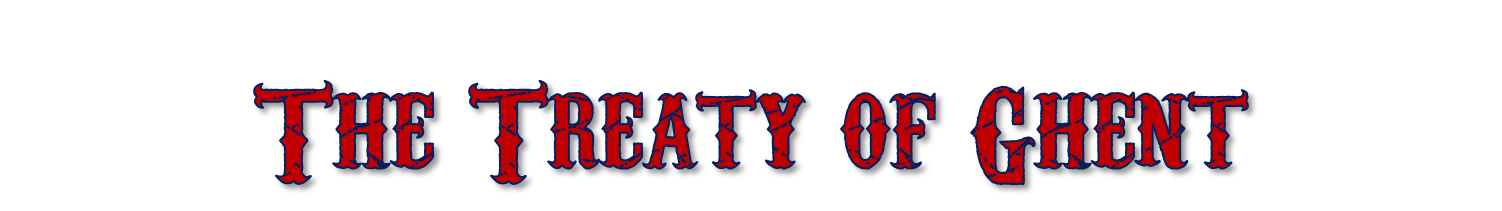 After battles across all of North America, a treaty is negotiated in Dec. 1814
The war ends in a stalemate with neither side gaining or losing territory
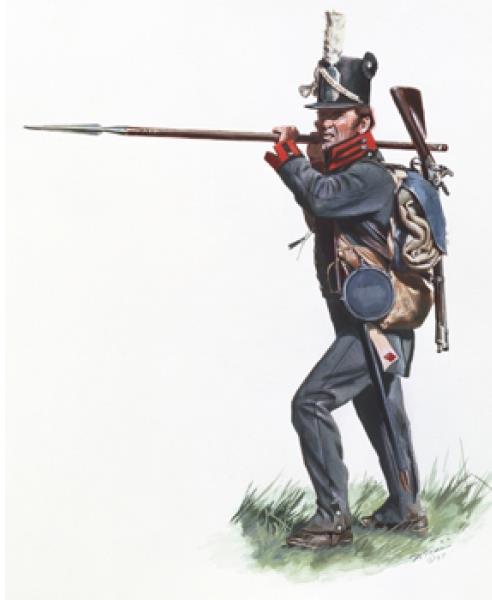 © Students of History - http://www.teacherspayteachers.com/Store/Students-Of-History
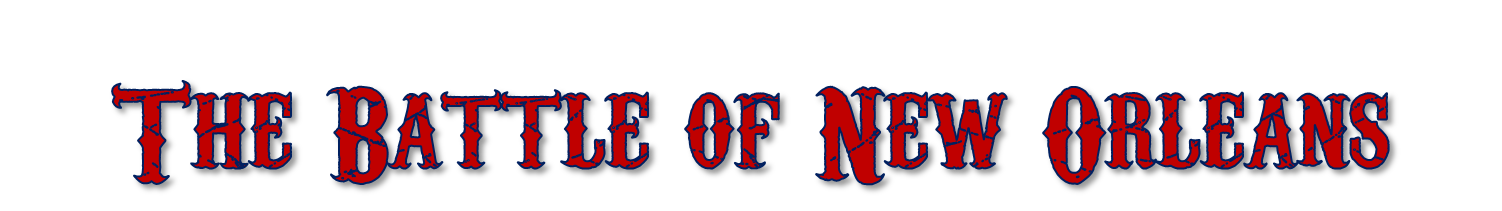 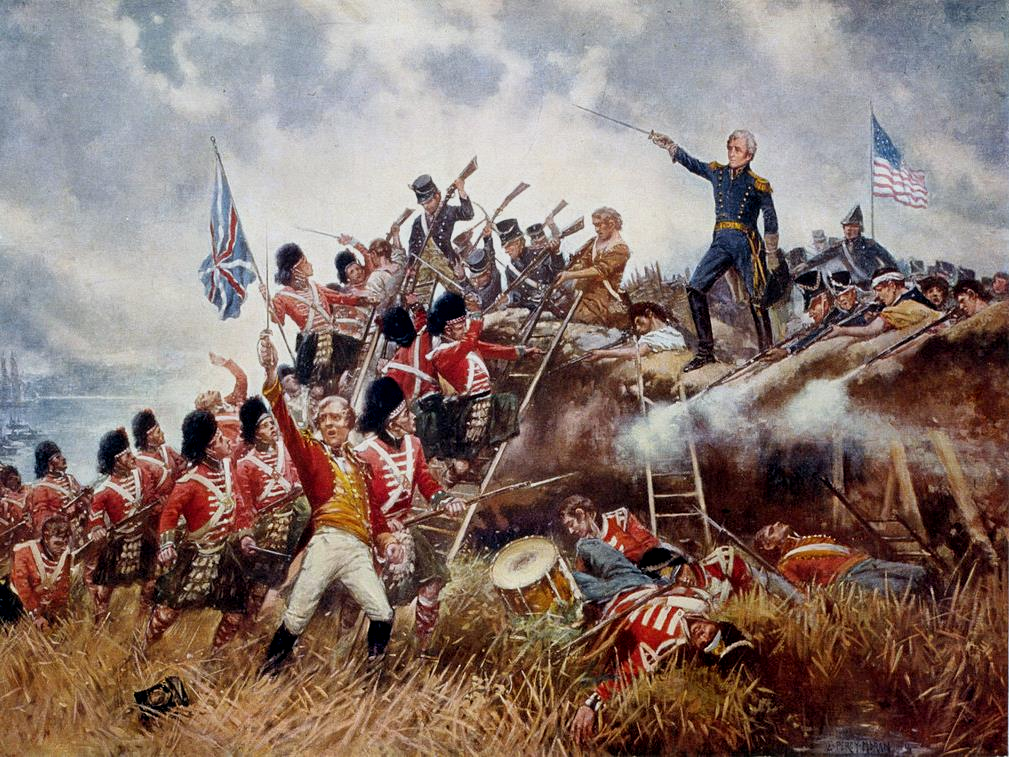 Word of the Treaty has not yet reached New Orleans
In Jan. 1815, Gen. Andrew  Jackson decisively defeats the invading British 
Makes Andrew Jackson a national hero
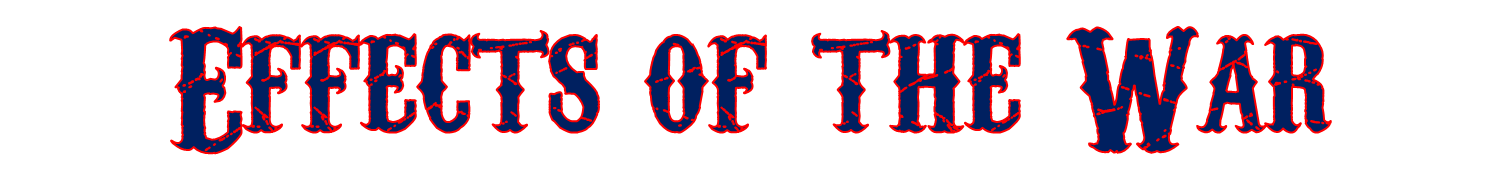 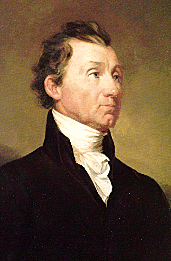 Surge in American Nationalism (Patriotism)
Election of James Monroe
The Era of Good Feelings- 1817-1825
One political party- The Republicans dominate politics
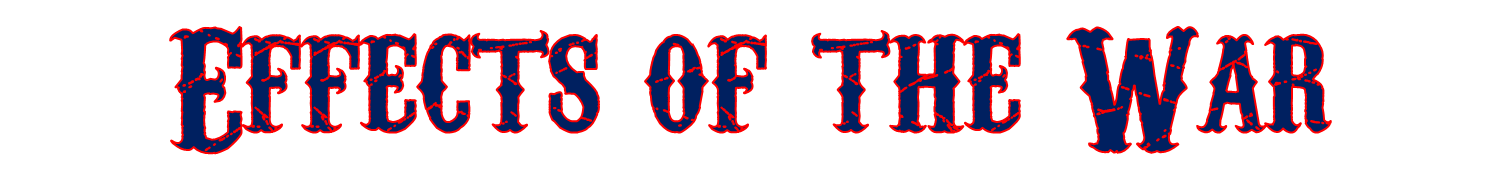 Native Americans:
       Because Tecumseh died in Battle of the Thames River , many Native American Groups break alliances
     Creek War – Creek give up 1000’s of acres of land in Treaty of Fort Jackson
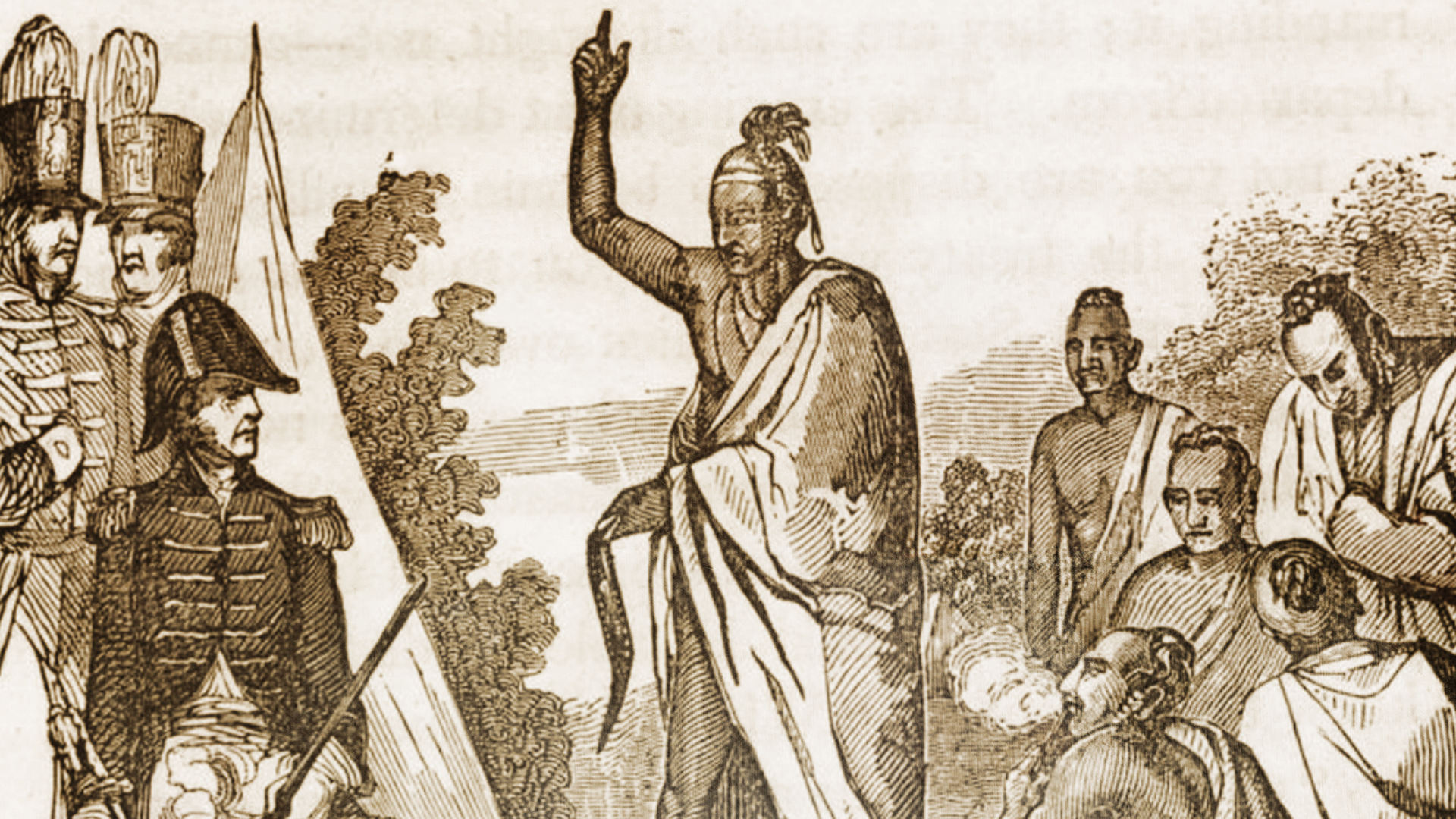 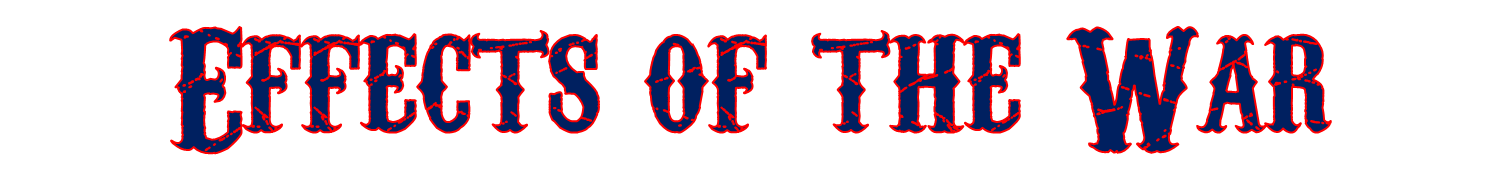 INCREASED MANUFACTURING – 
Because we didn’t like relying on trade with England and France, we begin to build our own factories and produce our own goods.
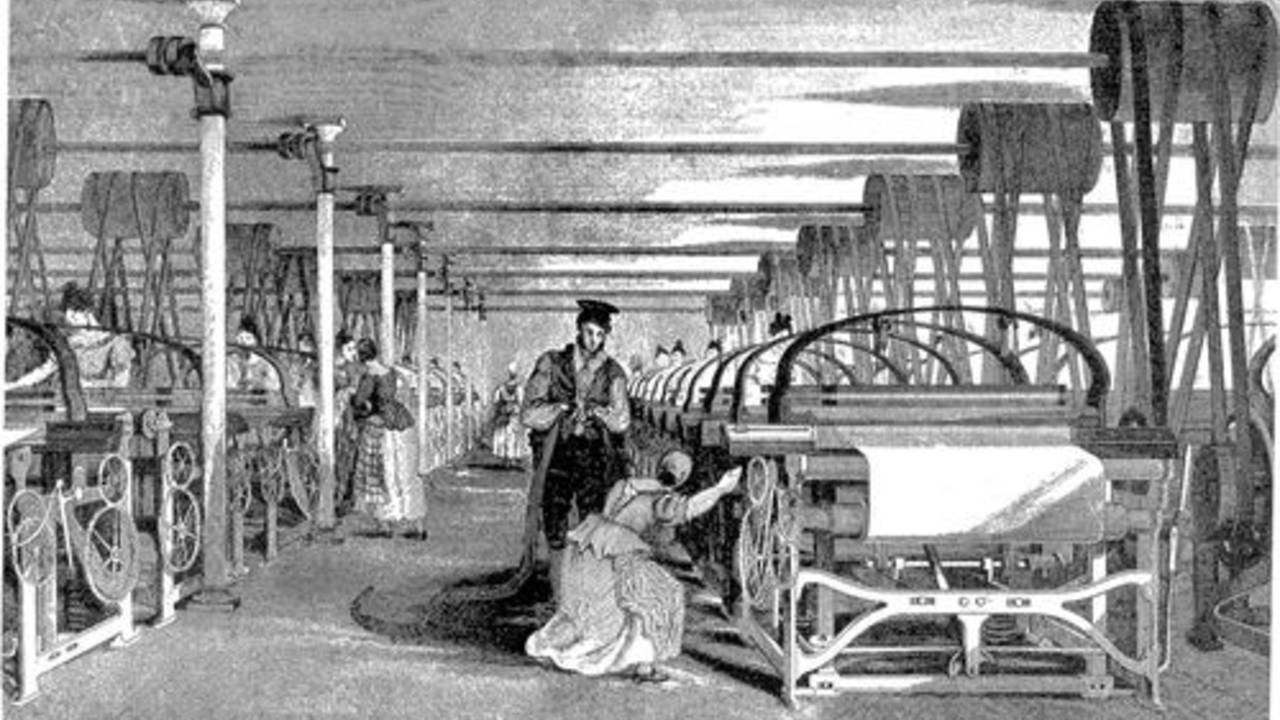 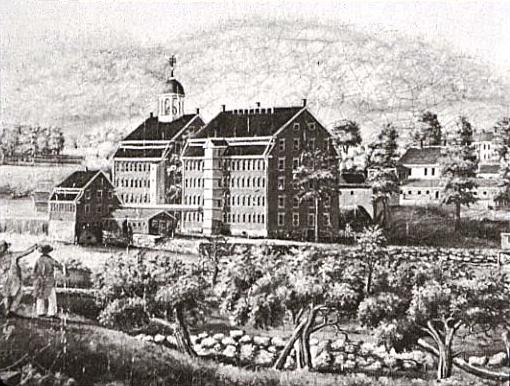 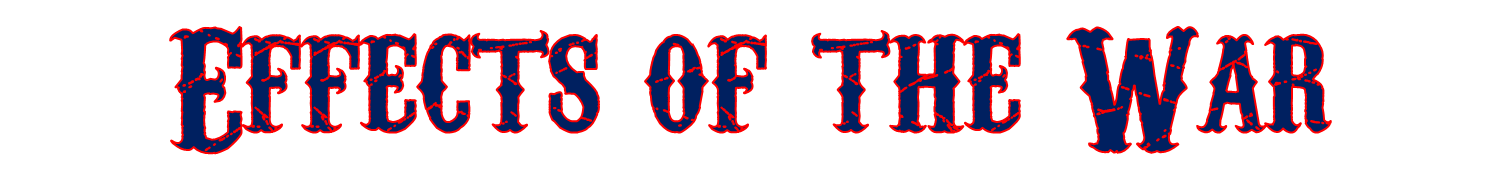 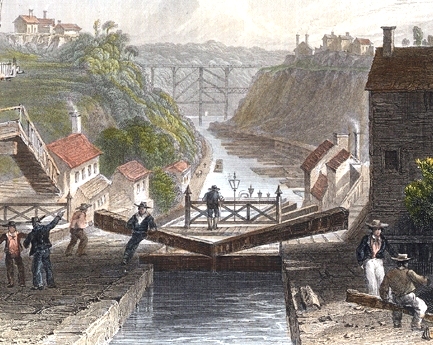 Economic Nationalism through Henry Clay’s American System to unite the country
3 parts - A Protectionist Tariff, 2nd National Bank, Internal Improvements (roads, canals, & railroads)
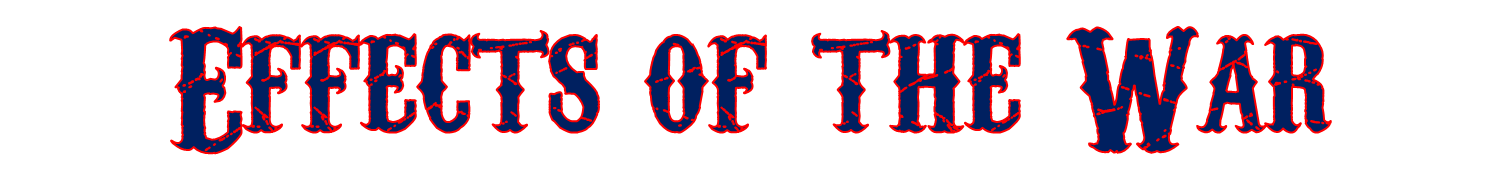 US increased its stature in the world
Monroe Doctrine asserts US’ role in Western Hemisphere
Adams-Onis Treaty with Spain brings Florida into the US
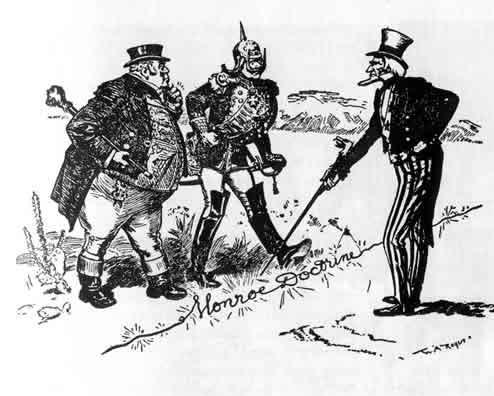